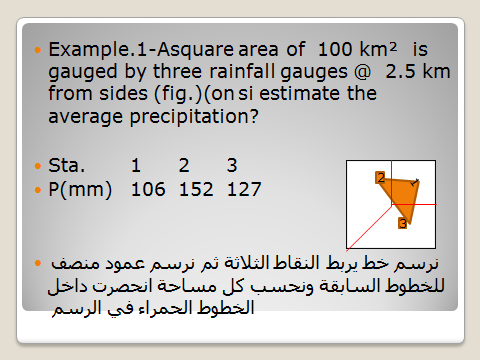 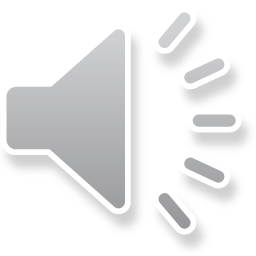 A1=square +triangular
      =5*5+0.5*5*5                                         
  =37.5 km²=A3
  A2=5*5
       =25 km²
At=10 *10 = 100 km²
Pav.=(p1(A1)+P2(A2) +P3(A3)) /At             
=( 106*37.5+25*152+127*37.5)/100
           =125.4 mm
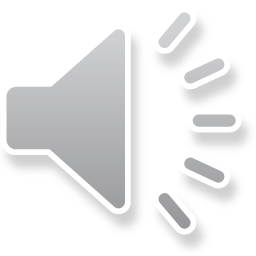 Example.2    Isohyets drawn for a storm gave the following data
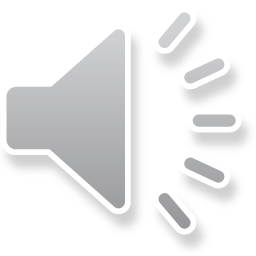 Example 3-Acircle shaped area of 50 km radius gauges fixed @ the points  1,2,3,4 &5  with data below ,compute the value of average P, by thiessen´s  method ?
1
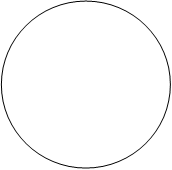 Total area = 50 ²*Л = 7580 km²
            A5=50 *50 =2500 km²
           A1=A2=A3=A4=(7850 – 2500)/4=1337.5  km²
Pav.=(A1P1+A2P2+A3P3+A4P4+A5P5)/AT
                 =2500*4.5 +(1337.5(3.2+4.8+5.4+6))/7850
                  =3.4 cm
4
5
2
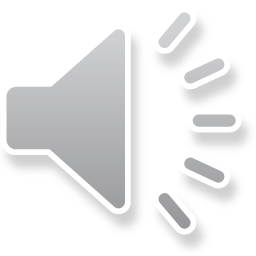 3
في المثال اعلاه تم توصيل النقاط الاربع (الاسود)بعدها نرسم عمود منصف لكل خط (الاحمر)ونحسب المساحات وهي مربع داخلى (الاحمر) والمساحات الاربع الاخرى ممكن ايجادها عن طريق حساب مساحة الدائرة الكبيرة ونطرح منها المربع الداخلى ونقسم النتيجة على اربعة